Mau menjadi manusia seperti apakah kita???
karena...
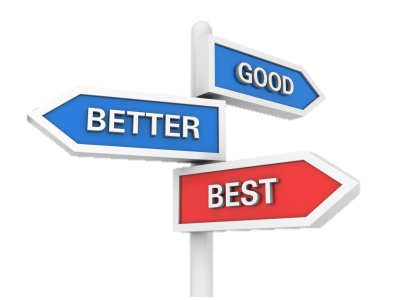 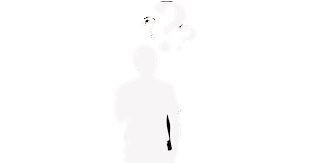 Sebaik-baik manusia adalah…
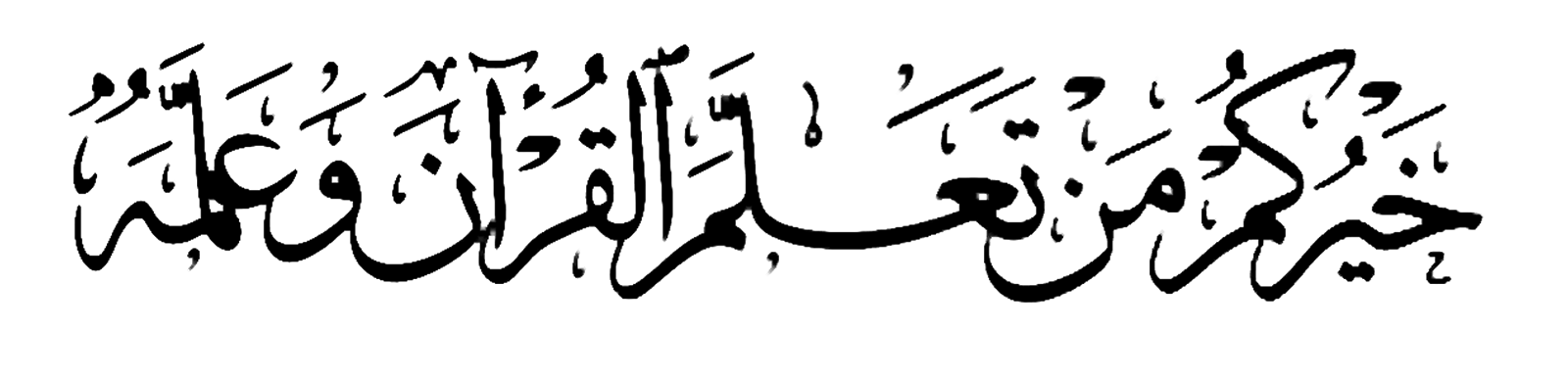 Sebaik-baik kalian adalah orang yang belajar Al-Qur’an dan mengajarkannya (H.R. Bukhori)
Vertikal
Sebaik-baik manusia adalah…
Horizontal
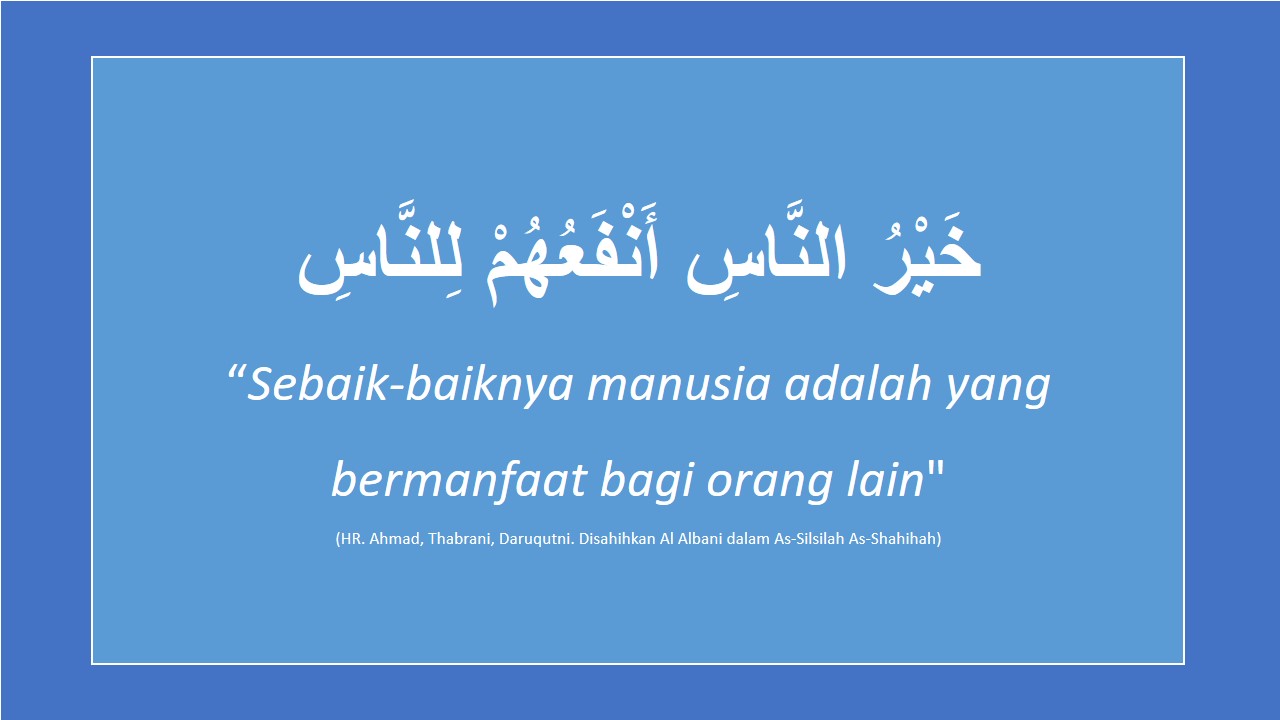 yang paling bermanfaat bagi manusia (H.R. Ahmad)
Bahan Silika Pembuat Gelas
Bahan Organik Penyusun Resin
Program Teknik Kimia 2019
Sukseskan Go Green dan Tahsin
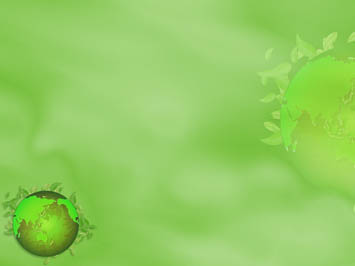 PROGRAM GO GREEN
2019/2020
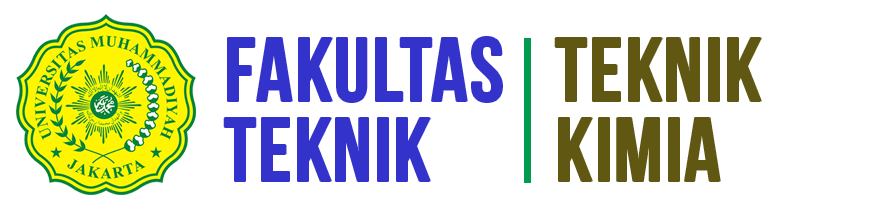 Program Studi Teknik Kimia
Universitas Muhammadiyah Jakarta
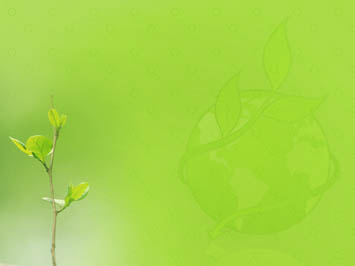 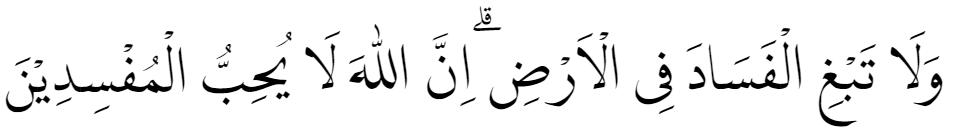 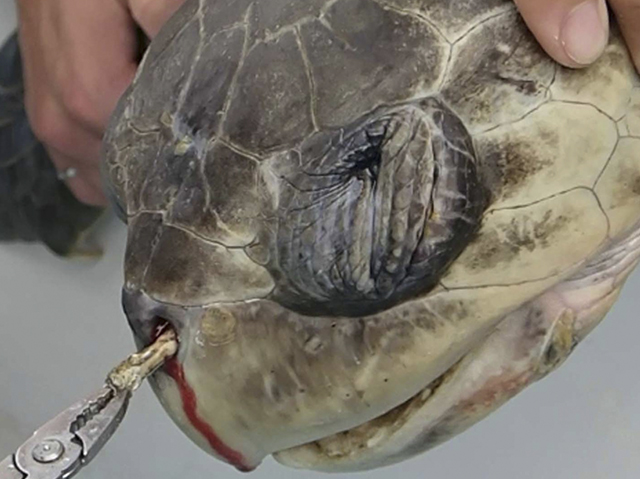 Dan janganlah kamu berbuat kerusakan di bumi. Sesungguhnya Allah tidak menyukai orang yang berbuat kerusakan (QS. Al Qasas, 28:77)
Sedotan dalam hidung penyu
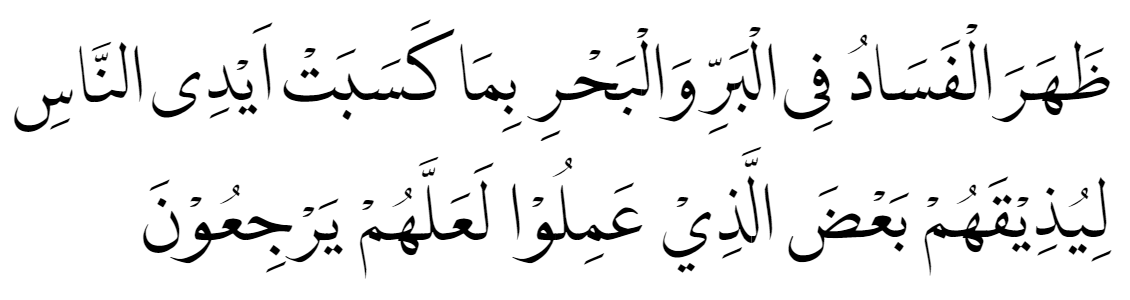 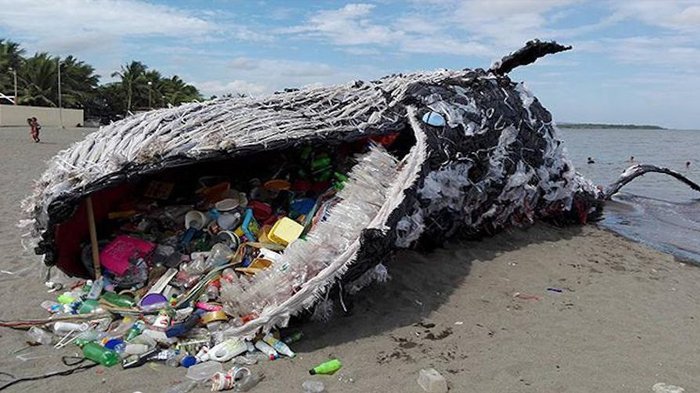 Perut bangkai paus dipenuhi sampah plastik
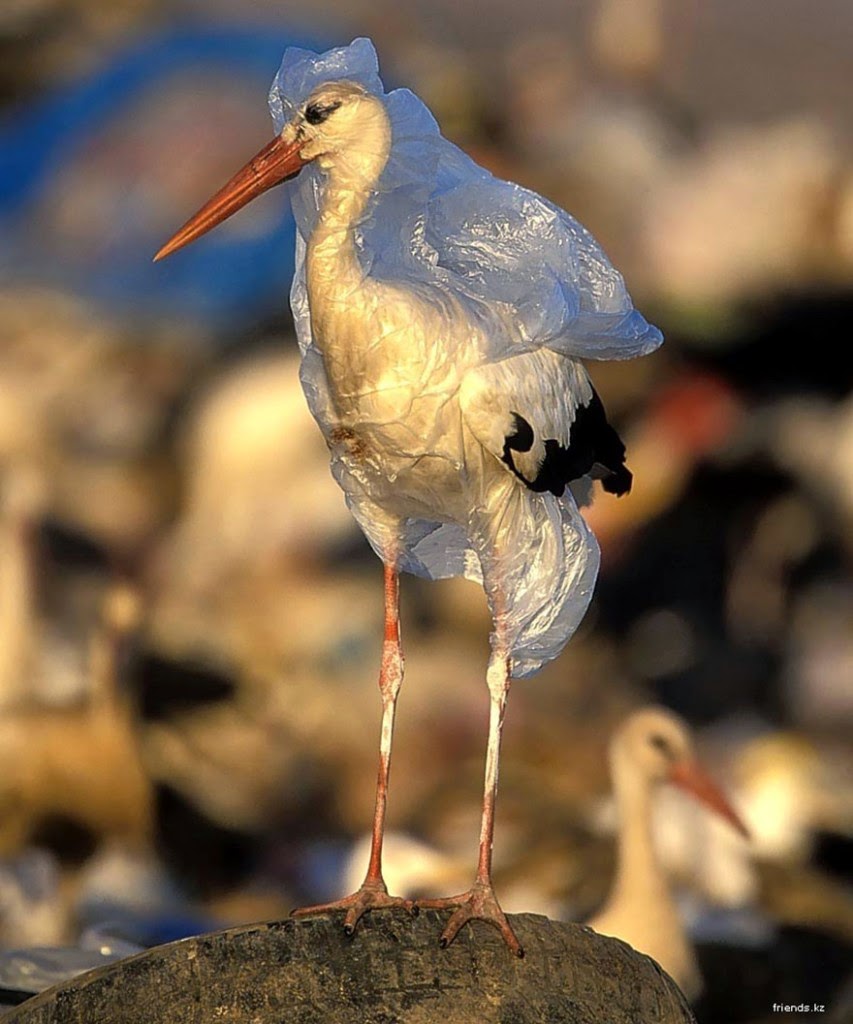 Telah tampak kerusakan di darat dan di laut disebabkan karena perbuatan tangan manusia; Allah menghendaki agar mereka merasakan sebagian dari (akibat) perbuatan mereka, agar mereka kembali (ke jalan yang benar) (QS. Ar Rum, 30:41)
Burung bangau tertutup plastik
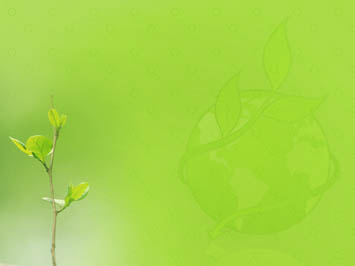 IMPLEMENTASI PROGRAM GO GREEN
DI JURUSAN TEKNIK KIMIA UNIVERSITAS MUHAMMADIYAH JAKARTA
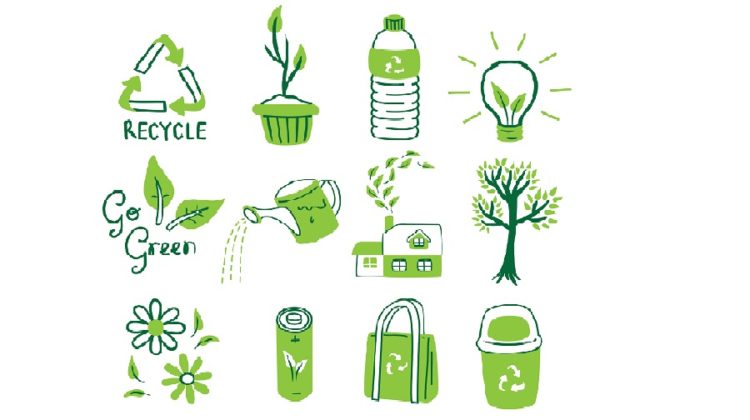 Gunakan air secukupnya dan matikan keran air jika selesai digunakan
Cabut kabel atau charger ponsel/laptop jika tidak digunakan
Buang sampah pada tempatnya (sesuai dengan jenisnya)
Gunakan tempat bekal makanan/minuman yang dapat digunakan berulang kali (tersedia air minum untuk isi ulang di lab lantai 1 dan 2)
Cetak laporan Kerja Praktek, Penelitian, Skripsi dan laporan lainnya bolak-balik
Menggalakan penggunaan softcopy untuk materi/bahan ajar/tugas
Memastikan meja/kursi/papan tulis bersih, sebelum dan sesudah perkuliahan dimulai
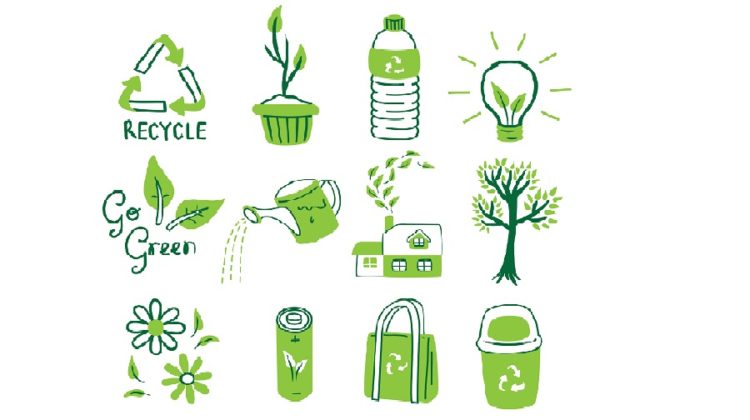 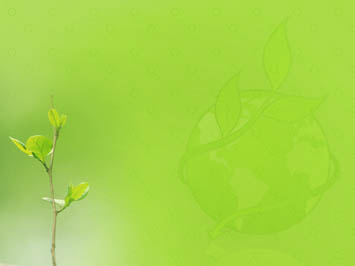 IMPLEMENTASI PROGRAM GO GREEN
DI JURUSAN TEKNIK KIMIA UNIVERSITAS MUHAMMADIYAH JAKARTA
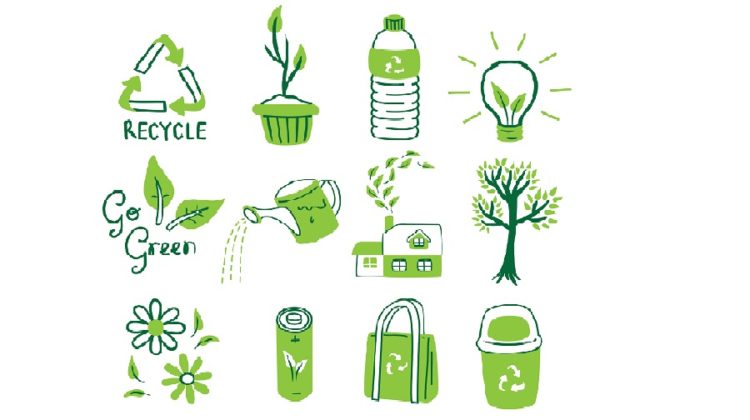 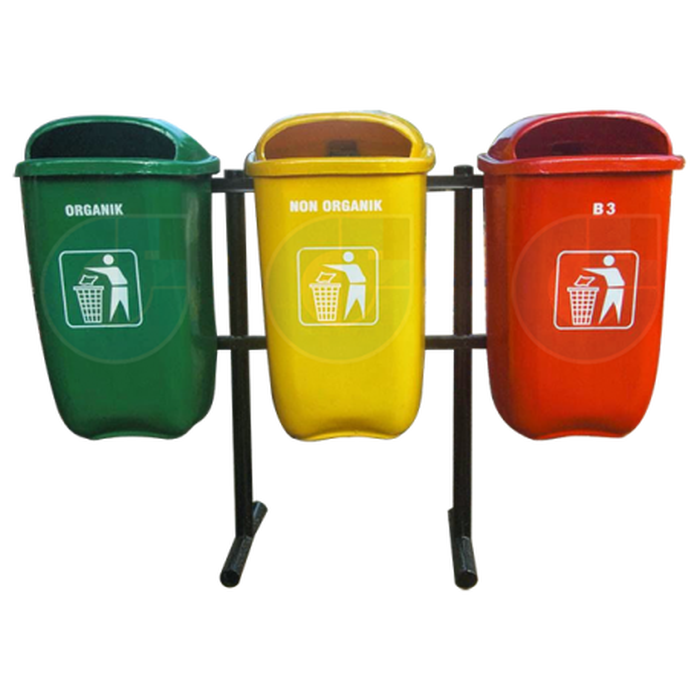 NON-DEGRADABLE
(tidak dapat terurai)
PLASTIK
NON-DEGRADABLE
(tidak dapat terurai)
NON-PLASTIK
DEGRADABLE
(dapat terurai)
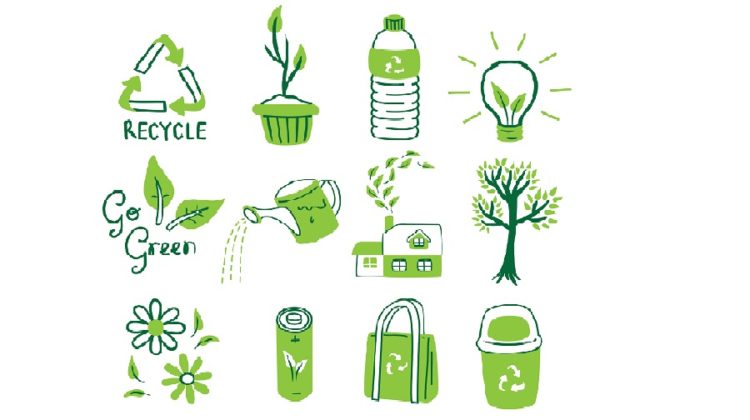 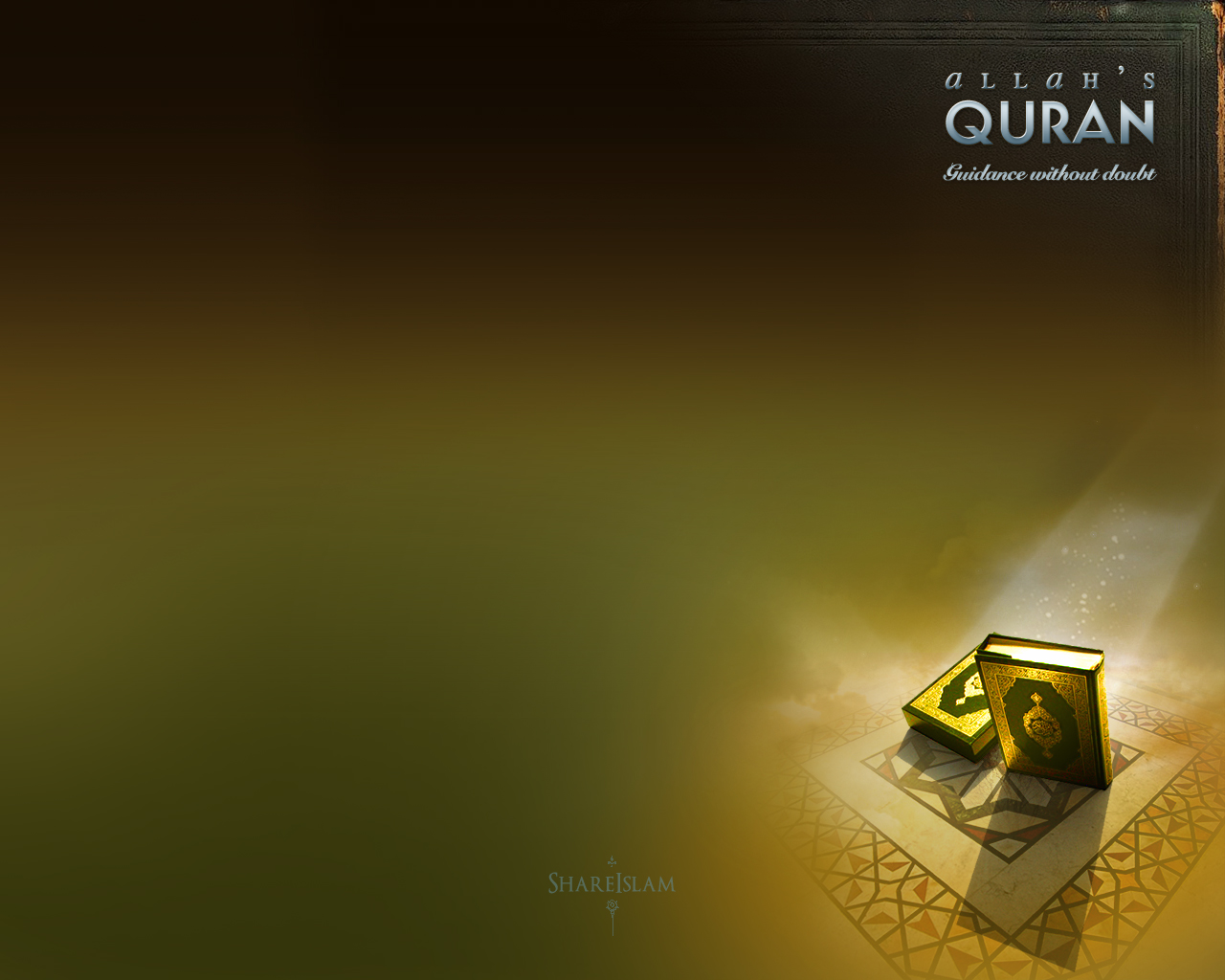 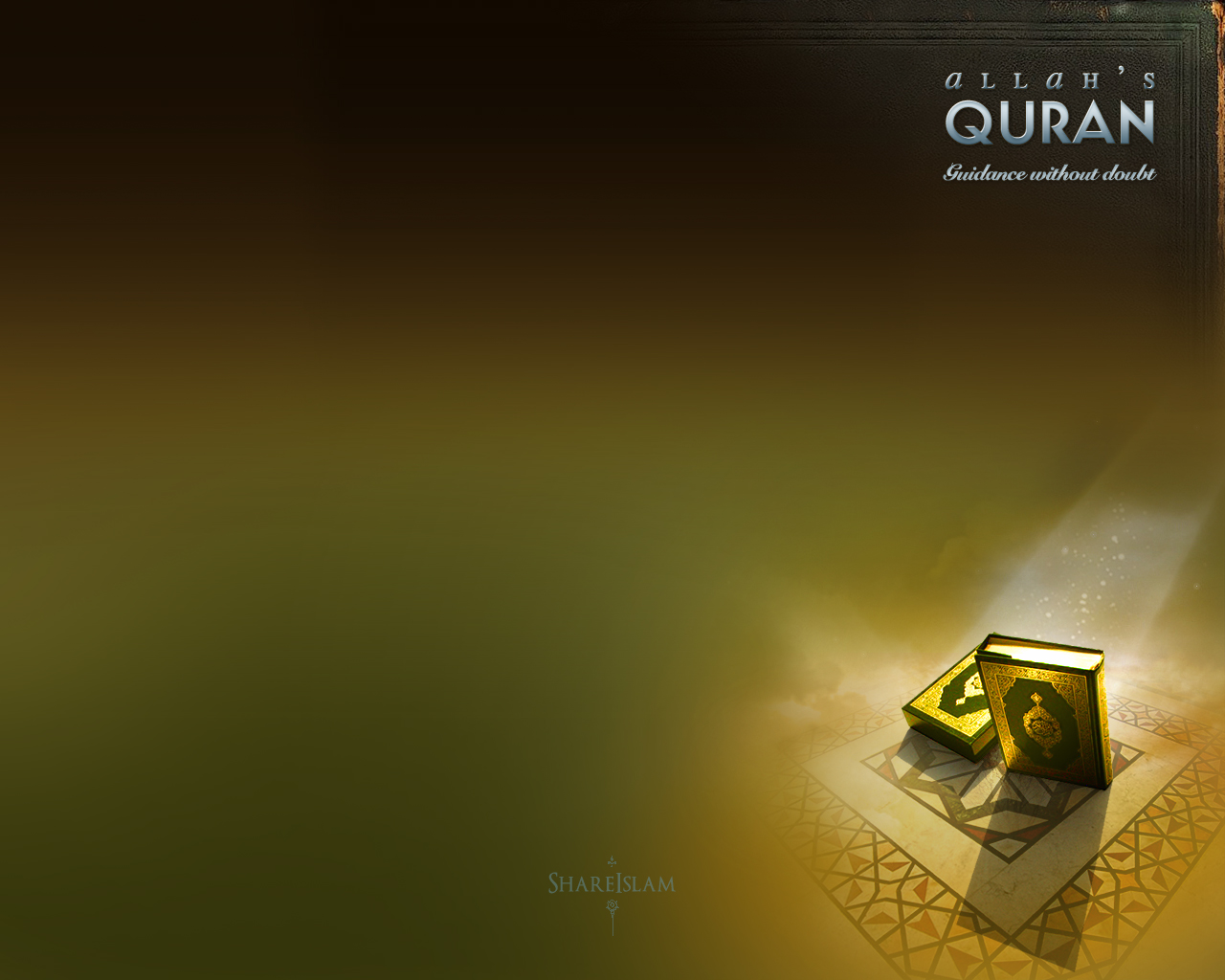 PROGRAM TAHSIN
2019/2020
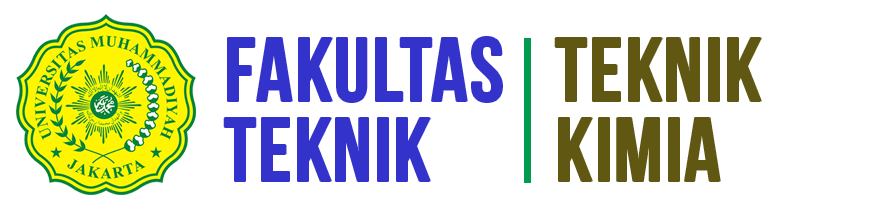 Program Studi Teknik Kimia
Universitas Muhammadiyah Jakarta
TAJWID
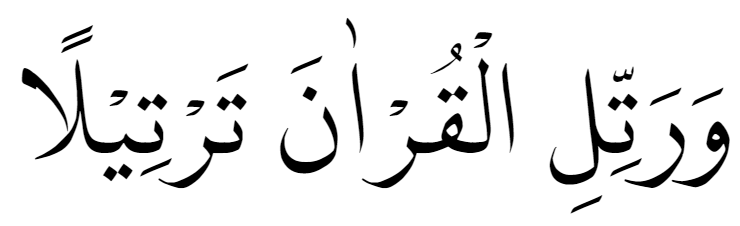 Dan bacalah Al-Qur’an dengan Tartil
(QS. Al Muzammil, 73:4)
Tartil: Perlahan-lahan dan sesuai kaidah ilmu tajwid
Definisi Tajwid:
Membaca Al Qur’an dengan benar sebagaimana bacaan Rasulullah SAW dan para sahabatnya RA, dengan cara:
Mengeluarkan huruf dari makhrojnya
Memenuhi sifatnya (huruf)
Memperhatikan hukumnya
Hukum mempelajari Ilmu Tajwid:
Teori: Fardhu Kifayah
Praktek: Fardhu ‘Ain
TAJWID
Ket: P = Praktek, T = Teori
* Mulai Mahasiswa Angkatan 2019 Syarat WAJIB untuk Kelas A, Sunnah Muakkad untuk Kelas C (Prioritas)
AGENDA PROGRAM TAHSIN
- Pendaftaran Peserta Kelas A (Non 2019) ke coordinator Himpunan Mahasiswa Teknik Kimia (Himateka)
- Pendaftaran Tutor Tahsin, Peserta Kelas B dan Kelas C, di web tekim.umj.ac.id (soon)
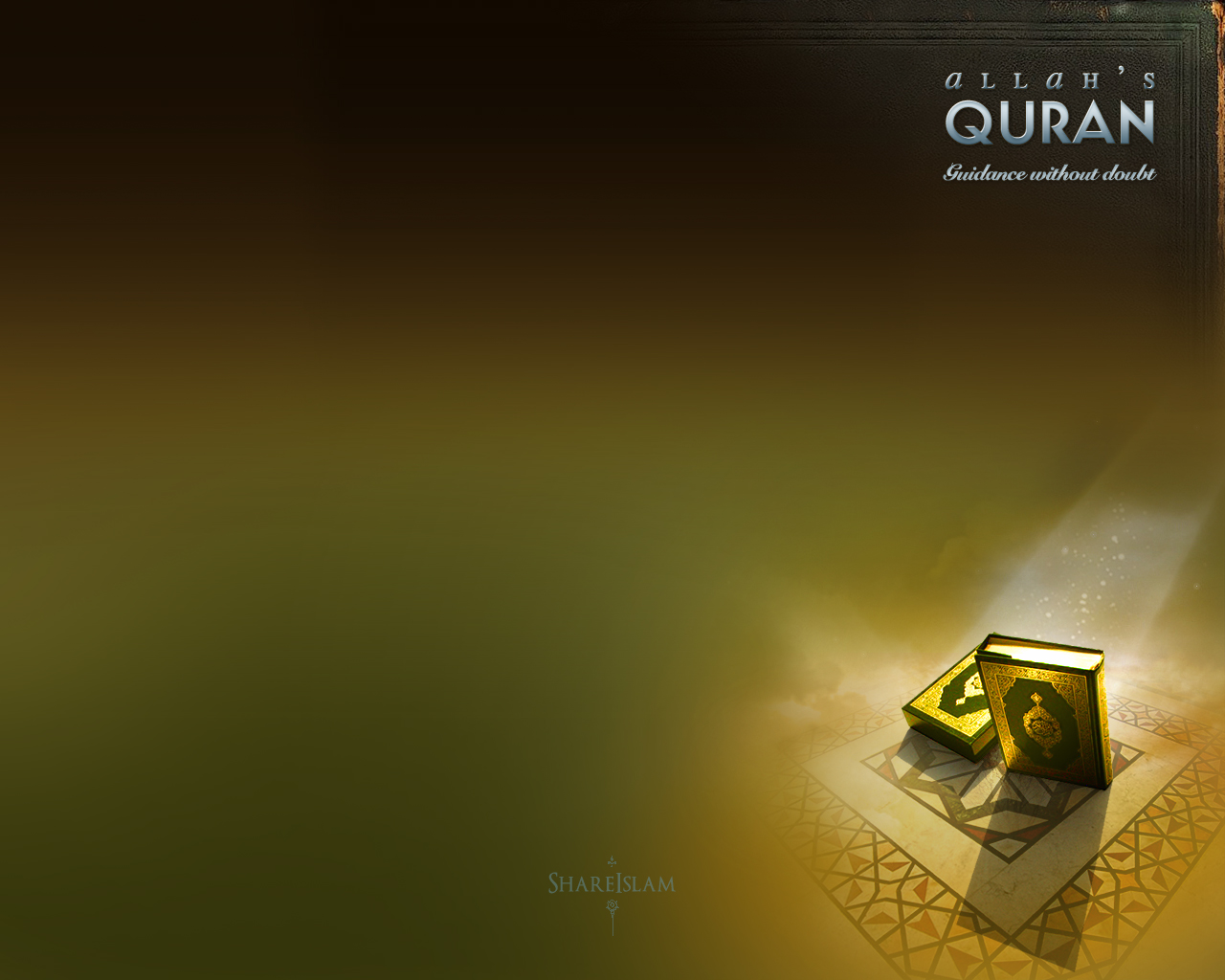 S E L E S A I . . .
dan ترم كسح
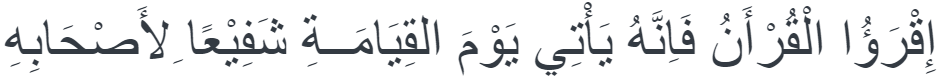 Bacalah Al-Qur’an, sesungguhnya Ia pada hari kiamat akan datang menolong pembacanya (HR. Muslim)
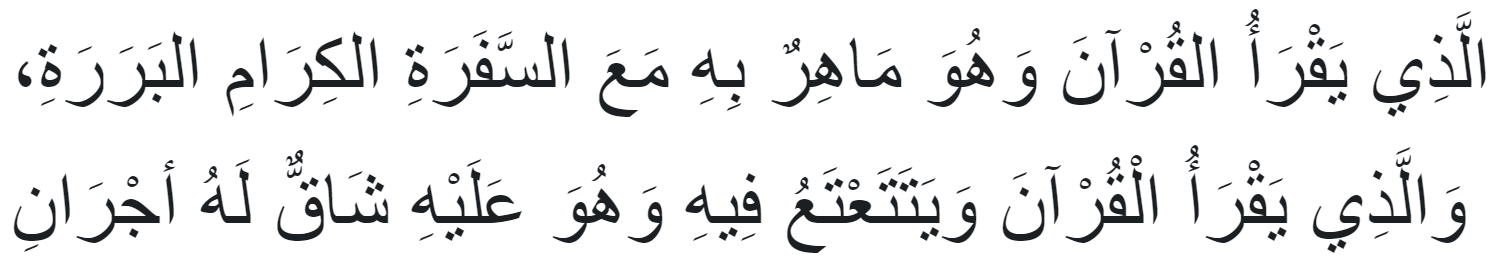 Orang yang mahir membaca al Qur’an bersama malaikat yang mulia lagi taat. Adapun orang yang membaca al Qur’an dengan terbata-bata dan berat atasnya maka baginya dua pahala (HR. Bukhari-Muslim)